Building a Financial Foundation
Christopher Dorsett, CFP®
chrisd@seamountfinancial.com
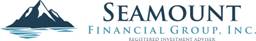 Securities offered through H. Beck, Inc. Member FINRA/SIPC
Investment Advisory Services offered through Seamount Financial Group, Inc.
Seamount Financial Group, Inc. and H. Beck, Inc. are unaffiliated entities.
Overview
Identify Values
Defining Goals
Financial Steps 
Banking & Budgeting 
Debt
Savings
Social Security
Wealth Protection and Transition
Values
Accountability Achievement Adaptability 
Ambition 
Attitude 
Awareness 
Balance (home/work) Being the best 
Caring 
Coaching Mentoring Commitment Community involve Compassion Competence 
Conflict Resolution Continuous learning Cooperation  
Creativity 
Enthusiasm Entrepreneurial 

Environmental Efficiency 
Ethics 
Excellence 
Fairness 
Family 
Financial stability Forgiveness Friendships 
Future generations Generosity 
Health 
Honesty 
Humility 
Humor/fun Independence 
Integrity 
Initiative 
Intuition 
Job security 

Leadership 
Making a difference Open communication Patience 
Perseverance Professional growth Personal fulfillment Personal growth 
Power 
Recognition 
Reliability 
Respect 
Responsibility
Risk-taking
Self-discipline 
Success 
Trust 
Wealth 
Well-being 
Wisdom
Define Your Goals
Retirement
Long-Term (10-20 years)
Near-Term (2-5 years)
Short-Term (3 months-1 year)
Financial Steps
Establish an emergency fund $1,000
Pay off debt on everything but house
Build emergency fund 3-6 months expenses
Invest 15% of income towards retirement
College funding
Pay off house or schedule payoff to coincide with retirement
Max out retirement/savings
Banking & Budget
Overdraft protection
Multiple savings accounts/Forced savings 
Debit Cards
Credit Cards 
Quicken, Mint.com
Envelopes
Debt
Steps to becoming free
Identify sources
Identify amount available for paying down debt
(Google “debt reduction calculator”; vertex42.com)
Retirement Saving
Most Common Types of Accounts
IRA / Roth
Company Plan (401(k), 403(b), SIMPLE, SEP)
Taxable
Investing
Most Common Types of Investments 
Stocks
Bonds
Mutual Funds
Exchange Traded Funds (ETFs)
Social Security
40% of pre-retirement income
SS Trust Fund exhausted in 2029
Projected 30% cut
Decision to opt out
Wealth Protection / Insurance
Life
Homeowner/Renter
Auto 
Medical/Dental
Disability
Long-Term Care
Umbrella
Wealth Transition / Estate Plan
Will/Trust
Living Will
HIPAA
Medical POA
Financial POA 
Beneficiaries
Password List
Organization
Questions?
Sources:
daveramsey.com
vertex42.com
ssa.gov
akpsi.org